[TOPIC TITLE or SUBJECT]
Course Name
Instructor: name, titles
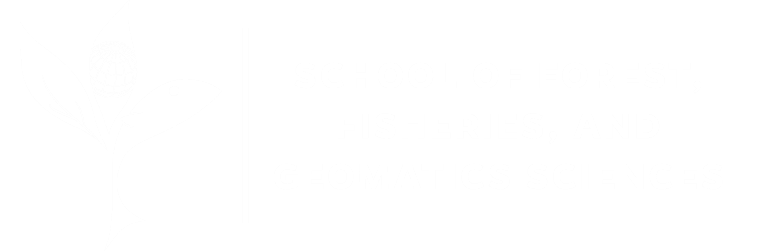 Notes
The next few slides are examples that you can edit and/or copy to populate your presentation. 
The woman is to show you approximately how large you will be on the Lightboard show – you can delete her or keep her as a guideline and delete her later. You have about 2/3 of the slide for text, depending on how much you like to move around.
Title of the slide
(this is where you will stand)
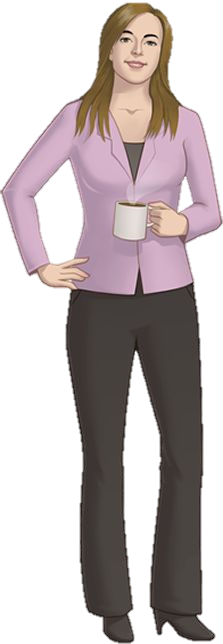 Text should go over here
Try not to read bullet points
Anything BLACK (text or images) will be green-screened out; other text and images will be displayed in front of you and the Lightboard.
Title of the slide
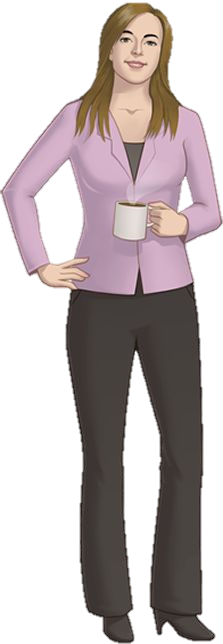 Text should go over here
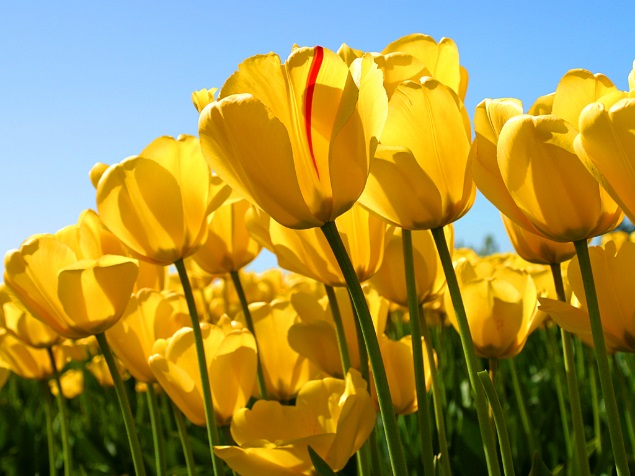 Here are some pretty flowers. Poppies? I don’t know.
Title of the slide
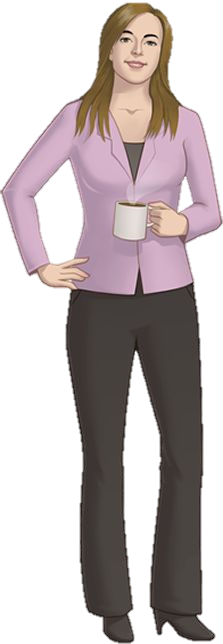 Perhaps you will leave some slides blank and instead write something on the board.

	More examples?
	A diagram?
	Doodles?
END OF PRESENTATION
Course Name
Instructor: name, [titles]
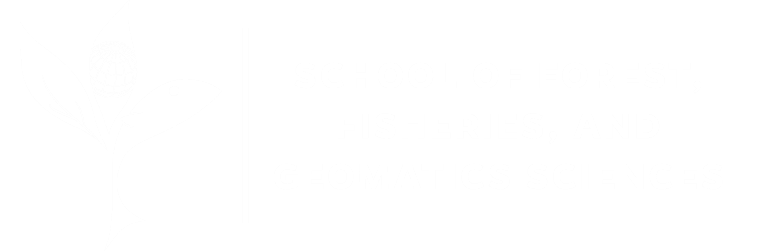